Using Types For 
Software Verification
Ranjit Jhala, UC San Diego
(with Pat Rondon, Ming Kawaguchi)
Once Upon a time …
char* rev_copy(char* a, int n){
  i = 0;
  j = n – 1;
  b = malloc(n);
  while(0<=j){
    b[i] = a[j];
    i++;
    j--;
  }
  return b;
}
Memory Safety Verification
char* rev_copy(char* a, int n){
  i = 0;
  j = n – 1;
  b = malloc(n);
  while(0<=j){
    b[i] = a[j];
    i++;
    j--;
  }
  return b;
}
Access Within Array Bounds
char* rev_copy(char* a, int n){
  i = 0;
  j = n – 1;
  b = malloc(n);
  while(j>=0){
    b[i] = a[j];
    i++;
    j--;
  }
  return b;
}
0:
0: i = 0;
     j = n–1;
  1: while (0<=j){
  2:   assert(i<n);
       i = i+1;
       j = j–1;
     }
1:
2:
assert (i<n);
assert (0<=i && i<n);
Access Within Array Bounds
How to prove assert never fails ?
How to prove asserts?
Invariants [Floyd-Hoare]
Invariants
Invariant  Proves  Assert
0: i = 0;
     j = n–1;
  1: while (0<=j){
  2:   assert(i<n);
       i = i+1;
       j = j–1;
     }
true
Predicate that is always true
@ Program Location
i+j=n-1
i+j=n-1 Æ 0·j
How to Find Invariants?
How to Prove Asserts?
What are Invariants ?
0: i = 0;
     j = n–1;
  1: while (0<=j){
  2:   assert(i<n);
       i = i+1;
       j = j–1;
     }
?
?
?
What are Invariants ?
Let Xi = Invariant @ location i
What are Invariants ?
?
X0
0: i = 0;
     j = n–1;
  1: while (0<=j){
  2:   assert(i<n);
       i = i+1;
       j = j–1;
     }
X1
?
Properties of X0,X1,X2?
X2
?
What are Invariants ?
X0
0: i = 0;
     j = n–1;
  1: while (0<=j){
  2:   assert(i<n);
       i = i+1;
       j = j–1;
     }
X0= true
Initial Values Arbitrary
What are Invariants ?
0: i = 0;
     j = n–1;
  1: while (0<=j){
  2:   assert(i<n);
       i = i+1;
       j = j–1;
     }
true
X1
i=0 Æ j=n-1 )  X1
What are Invariants ?
0: i = 0;
     j = n–1;
  1: while (0<=j){
  2:   assert(i<n);
       i = i+1;
       j = j–1;
     }
X1
X2
0·j Æ X1 )  X2
What are Invariants ?
0: i = 0;
     j = n–1;
  1: while (0<=j){
  2:   assert(i<n);
       i = i+1;
       j = j–1;
     }
X2
X2 ) i<n
What are Invariants ?
0: i = 0;
     j = n–1;
  1: while (0<=j){
  2:   assert(i<n);
       i = i+1;
       j = j–1;
     }
X1
X2
i=io+1 Æ j=jo-1 Æ [io/i][jo/j]X2 )  X1
What are Invariants ?
Predicates X1, X2 s.t.
i=0 Æ j=n-1 ) X1
0·j Æ X1 )  X2
X2 ) i<n
… Æ [io/i][jo/j]X2 )  X1
How to Find Invariants?
Solve for X1, X2...
(or, #yourfavoriteabstractinterpretation)
Via SMT + Pred. Abstraction
Recap
Safety
Invariants
X0 , X1
Implications
X0 ) X1
AI, PA, CEGAR,…
Plan
Classic SW Verification 
is hard to automate. 
Types offer automation
and expressiveness too!
So, what’s hard?
int kmp_search(char str[], char pat[]){
  p = 0; s = 0;
  while (p<pat.length && s<str.length){
    if (str[s] == pat[p]){s++; p++;}
    else if (p == 0){s++;}
    else{p = table[p-1] + 1;}
  }
  if (p >= plen) {return (s-plen)};
  return (-1);
}
Need Universally Quantified Invariants
Every element of table exceeds -1
8i: 0·i<table.length )-1·table[i]
Prove Access Within Array Bounds
Need Universally Quantified Invariants
More complex for lists, trees, etc.
8x: next*(root,x) ) -1 · x.data
Quantifiers Kill SMT Solvers
Quantifiers Kill SMT Solvers
How to Generalize and Instantiate?
Key: Invariants Without Quantifiers
Plan
Classic SW Verification 
is hard to automate. 
Types offer automation
and expressiveness too!
Idea: Liquid Types
Idea: Logically Qualified Types
Factor Invariant to Logic x Type
Logic
Describes Individual Data
Type
Quantifies over Structure
8i: 0 ·i<table.length )-1· table[i]
Logic
Type
factored into
table ::  {v:int|-1 · v} array
8x: next*(root,x) )-1 · x.data
Logic
Type
factored into
root ::  {v:int|-1 · v} list
Logic
Describes Individual Data
Theorem Prover
Reasoning about Individual Data
Type System
Quantified Reasoning about Structure
Type
Quantifies over Structure
Demo
“Map-Reduce”
“Map-Reduce”
map    :: (e ->  (k, v)  list) 
       -> e list 
       -> (k, v) list
group  :: (k, v) list 
       -> (k, v list) table
reduce :: (v -> v -> v)
       -> (k, v list) table
       -> (k, v) table
K-Means Clustering
0. Choose K Centers Arbitrarily
1. (Map) Points to Nearest Center
2. (Group) Points by Center
3. (Reduce) Centroids into New Centers
Repeat 1,2,3 Until Convergence
Demo
K-Means via Map-Reduce
Base Types

Collections

Closures

Generics
Type of f 
int ! unit
Template of f 
{v:int|X1}!unit
let rec ffor l u f = 
  if l < u then (
    f l; 
    ffor (l+1) u f
  )
Solution 
X1 = l·v Æ v<u
l Flows Into Input of f
{v:int|v=l} <: {v:int|X1}
l<u |-
Liquid Type of f 
{v:int|l·v Æ v<u} ! unit
Reduces to
l<u Æ v=l  ) X1
Base Types

Collections

Closures

Generics
Collections
(Structure)
let group kvs = 
  let t = H.create 37 in
  List.iter (fun (k,v) -> 
    let vs = H.mem t k ? H.find t k : [] in
    H.add t k (v::vs)
  ) kvs; t
Solution 
X1 = 0 < len v
X2 = 0 ·len v
Templates 
           t (’a,{v:’b list| X1}) H.t
          vs {v:’b list| X2}
Types 
             t: (’a,’b list) H.t
            vs: ’b list
let vs = H.mem t k ? H.find t k : [] in
H.add t k (v::vs)
X1 ) X2
Liquid Type of t 
(’a,{v:’b list| 0 < len v}) H.t
{v:’b list| X1} <: {v:’b list| X2}
len v=0 ) X2
{v:’b list|len v=0} <: {v:’b list| X2}
X2[vs/v] Æ len v=len vs + 1 ) X1
vs:{X2}|-{len v=len vs + 1} <: {X1}
Collections
(Data)
let nearest dist ctra x  =
  let da = Array.map (dist x) ctra in
  [min_index da, (x, 1)]
(’a !’b)!x:’a array!{v:’b array|len x = len v}
Type of Output
int * ’b * int list
Template of Output
{v:int | X1} * ’b * {v:int | X2} list
Solution 
                         X1 = 0·v < len ctra
                         X2 = 0 < v
Liquid Type of
da:{len v = len ctra}
|-{ 0·v<len da} * ’b * {v=1}  list <: {X1} * ’b * {X2}   list
da {v:’b array| len v = len ctra}
min_index da {v:int| 0·v Æ v < len da}
x:’a array!{v:int| 0·v Æ v < len x}
Reduces To
Liquid Type of Output
{v:int|0·v<len ctra}*’b*{v:int|0<v} list
len da = len ctra Æ  0·v<len da ) X1
len da = len ctra Æ v=1 ) X2
Base Types

Collections

Closures

Generics
let min_index a =
  let min = ref 0 in
  ffor 0 (Array.length a) (fun i ->
    if a.(i) < a.(!min) then min := i
  ); !min
{Xi}
unit
unit
{Xi}!unit  <: {0·v<len a}!unit
{0·v<len a}
Solution 
Xi = 0·v< len a
Reduces To
Template of (fun i ->...) 
{v:int|Xi} ! unit
0· v < len  a )  Xi
{0·v<len a} <: {Xi}
unit  <: unit
Liquid Type of (fun i ->...) 
{v:int|0·v<len a} ! unit
Liquid Type of  ffor
l:int!u:int!({v:int|l·v<u}!unit)!unit
Liquid Type of  ffor 0 (len a) 
({v:int|0· v < len a} ! unit)! unit
Liquid Type of  ffor 0
u:int!({v:int|0·v< u} ! unit)! unit
Base Types

Collections

Closures

Generics
mapreduce (nearest dist ctra) (centroid plus) xs
|> List.iter (fun (i,(x,sz)) -> ctra.(i)<- div x sz)
Type of  mapreduce
(’a !’b * ’c list) !...! ’b * ’c list
Template of  mapreduce
(’a ! {X1} * ’a * {X2} list)!...! {X1} * ’a * {X2} list
Liquid Type of  (nearest dist ya)
’a  ! {0 · v < len ctra} * ’a * {0<v} list
Reduces To
0 · v < len ctra ) X1
         0  < v ) X2
Type Instantiation 
			  ’a with ’a
			  ’b with int
		   	  ’c with ’a * int
Template Instantiation 
	      	’a with ’a
		 	’b with {v:int|X1}
		   	’c with ’a * {v:int|X2}
Solution
		         X1 = 0 · v < len  ctra
		 	X2 = 0  < v
’a  ! {0 · v < len ctra} * ’a * {0<v} list
<:
’a  ! {X1} * ’a * {X2} list
Liquid Type of  mapreduce Output 
{0 · v < len ctra} * ’a * {0 < v} list
Generics =  “Meta” Invariants
Generics = “Meta Invariants”
foldl :: (a->b-> a)-> a-> b list-> a
Generics = “Meta Invariants”
foldl :: (a->b-> a)-> a-> b list-> a
Initial Value Satisfies a
Generics = “Meta Invariants”
foldl :: (a->b-> a)-> a-> b list-> a
Each “Iteration” Preserves a
Generics = “Meta Invariants”
foldl :: (a->b-> a)-> a-> b list-> a
Hence, Output Satisfies a
Generics = “Meta Invariants”
foldl :: (a->b-> a)-> a-> b list-> a
At callsite instantiate a for invariant!
Iterated structure hidden from SMT
Plan
Classic SW Verification 
is hard to automate. 
Types offer automation
and expressiveness too!
Liquid Types
Expressive
Data Structure Invariants
Piggyback Predicates On Types
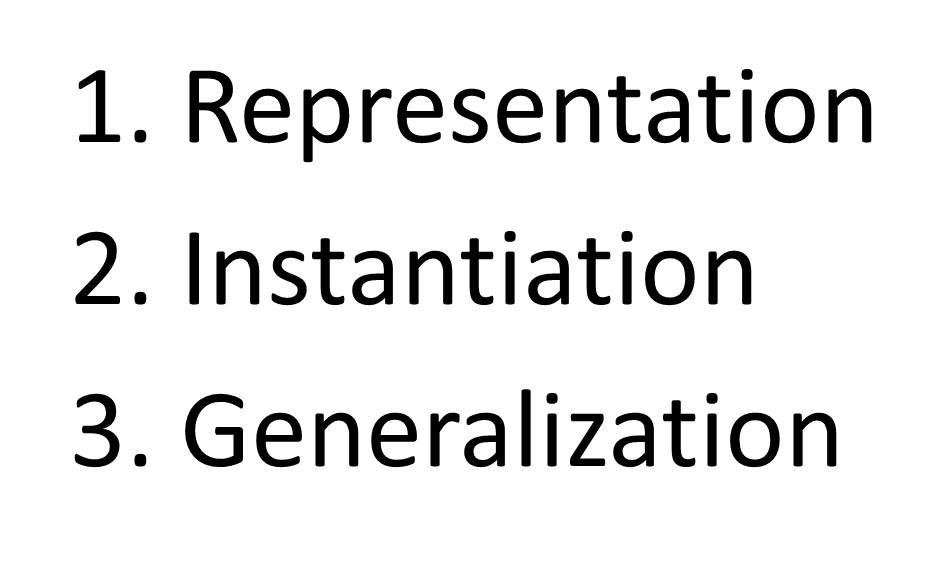 Representation
[]
::
{x:int|0<x} list
int list
x:int
Describes all elements
0<x
Type Unfolding
[]
[]
[]
::
::
::
x:int
x:int
h:int
0<x
0<x
0<h
Empty
Head
Tail
List of positive integers
Positive
Property holds recursively
Representation
v Describes tail elements
x<v
[]
::
x:int
Describes all elements
0<x
Type Unfolding
h<v
x<v
x<v
[]
[]
[]
::
::
::
x:int
x:int
h:int
h<x
Empty
Head
Tail
Push Edge Predicate Into Node
Rename Variable
List of sorted integers
Elements larger than head
Property holds recursively
Piggyback Predicates on Type
Representation
 Instantiation 
 Generalization
Height Balanced Tree
Height
tree
r
l
Node
|Hl–Hr|<2
Leaf
measure H = 
| Leaf 	             = 0
| Node(x,l,r) = 1 + max (H l) (H r)
H l = Left subtree’s height
H r = Right subtree’s height
l = Left subtree
r = Right subtree
Height difference bounded at each node
Data Structure Invariants
Piggyback Predicates On Types
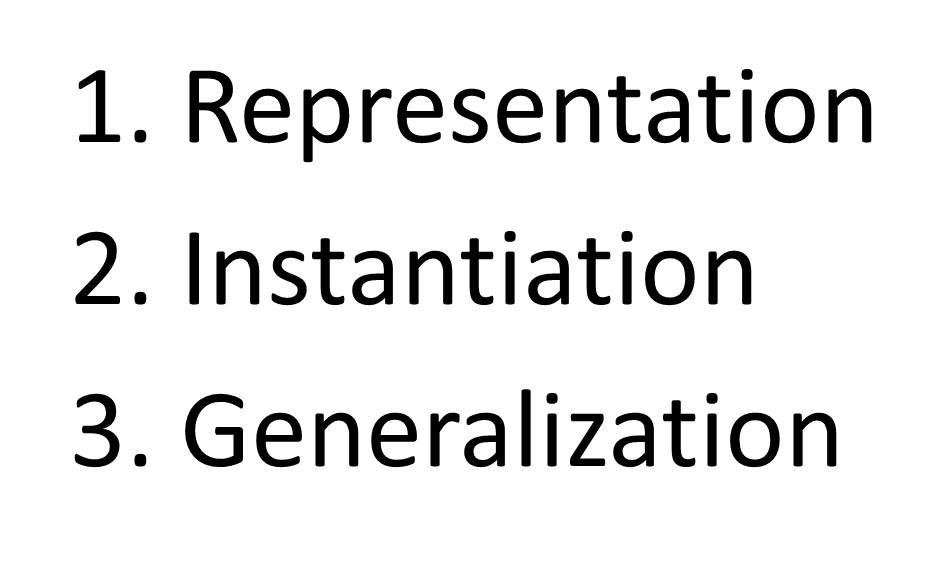 Quantifier Instantiation
x<V
x<V
Unfold
l
t
h<x
::
[]
[]
::
::
match l with h::t
l:sorted list
h:int
t:sorted list
 & {h<x} list
x:int
x:int
h:int
Instantiate
[Speaker Notes: Why does the font change here vs the types one? It seems more jarring than a cue

Rename to h rather x_1, x_2…


Low-rder: Say we refer to blah as sorted to make it clear?]
Data Structure Invariants
Piggyback Predicates On Types
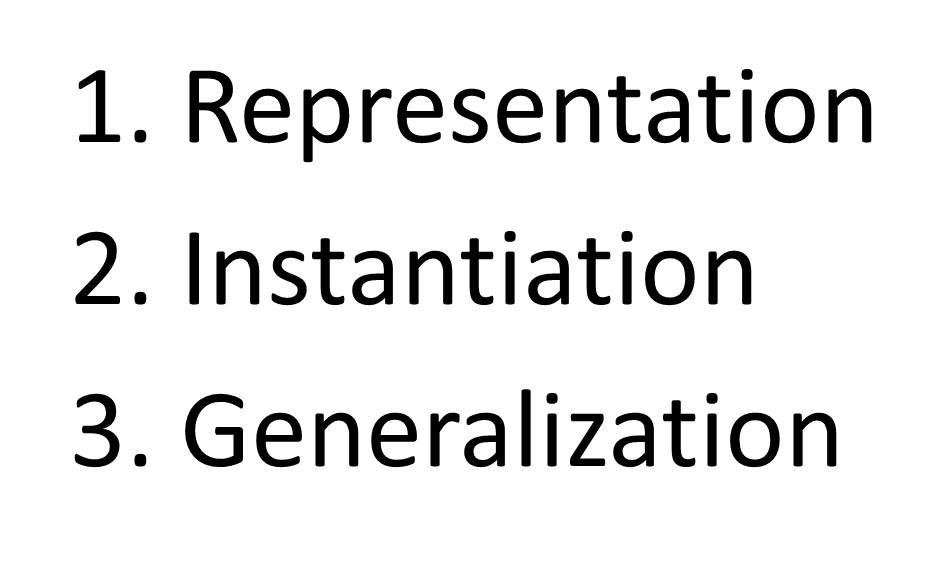 Quantifier Generalization
x<V
x<V
Fold
l
t
h<x
::
[]
[]
::
::
let l = h::t in
l:sorted list
h:int
t:sorted list
 & {h<x} list
x:int
x:int
h:int
Generalize
Liquid Types
Automatic
Automatic Liquid Type Inference
By Predicate Abstraction
Expressive
Automatic Liquid Type Inference
Complex Subtyping 
Between data types
X2
x<v
[]
::
x:int
Reduces To Simple Implications 
Between X1, X2, ...
X1
0<x
Let X1, X2, ... = Unknown Predicates
Predicates Determine Invariant
Solved by Predicate Abstraction
Over atoms 0<x, x<v, ...
Demo
Results
C  or ML 
+ Asserts
Dsolve
Safe+Types
Atoms
Error+Types
Memory Safety of C Programs
Verified Property
Spatial Memory Safety
No Buffer Overflows
No Null Dereferences
Take Home Lessons
Why is checking SW hard?
Quantified invariants


How to avoid quantifiers? 
Factor invariant into liquid type


How to compute liquid type?
SMT + Predicate Abstraction
Much Work Remains…
“Back-End” Logic
Constraint Solving
 Rich Decidable Logics
 Qualifier Discovery…
Much Work Remains…
“Front-End” Types
Destructive Update
Concurrency
Objects & Classes
Dynamic Languages…
Much Work Remains…
User Interface
The smarter your analysis, 
the harder to tell why it fails!
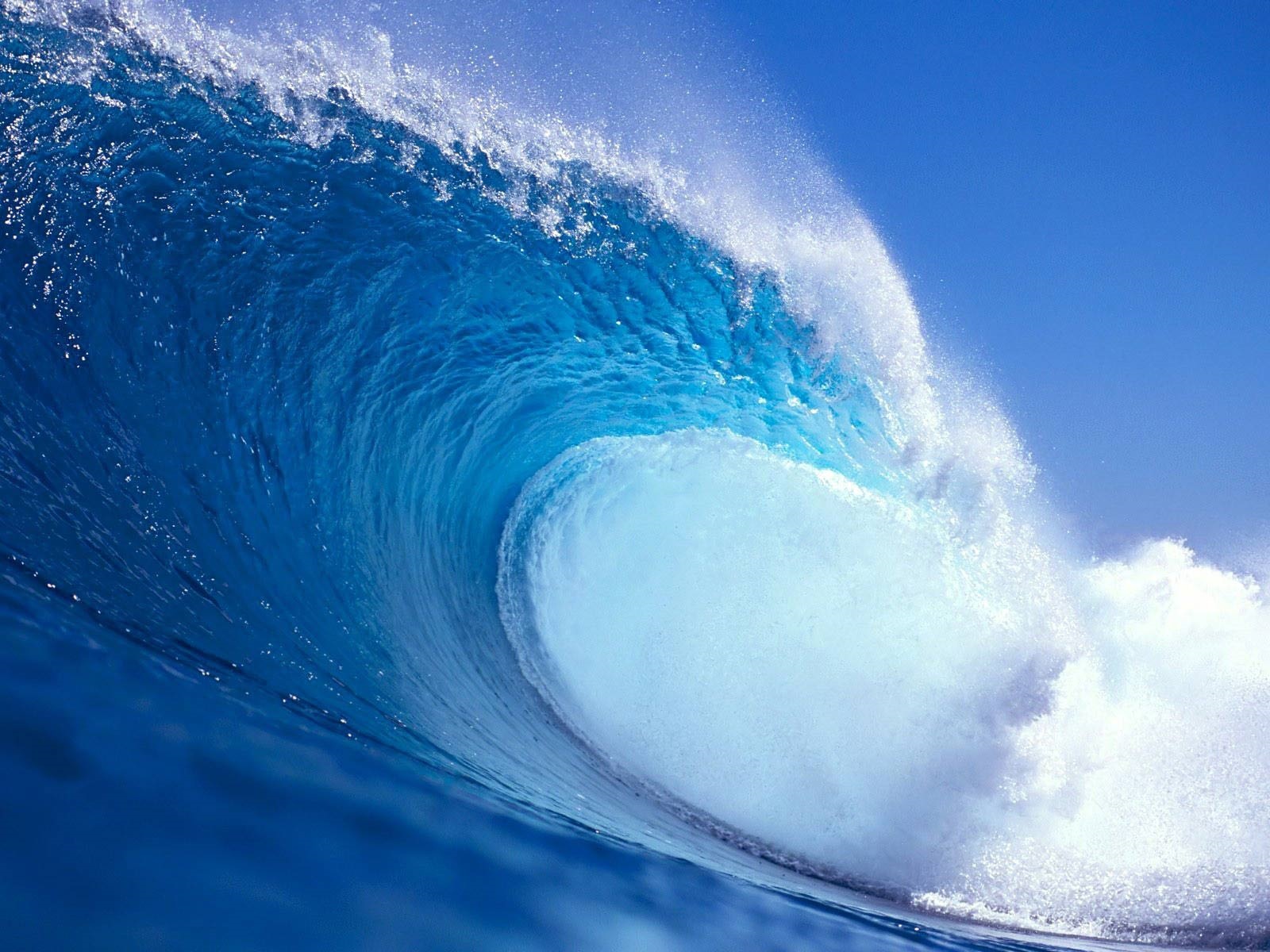 http://goto.ucsd.edu/liquid
source, papers, demo, etc.
Finite Maps (ML)
5: ‘cat’
3: ‘cow’
8: ‘tic’
From Ocaml Standard Library
1: ‘doc’
4: ‘hog’
7: ‘ant’
9: ‘emu’
Verified Invariants
Binary Search Ordered
Height Balanced
Keys Implement Set
Implemented as AVL Trees
Rotate/Rebalance on Insert/Delete
Binary Decision Diagrams (ML)
X1
X2
X2
Graph-Based Boolean Formulas [Bryant 86]
X3
X4
X4
1
Efficient Formula Manipulation
Memoizing Results on Subformulas
Verified Invariant
Variables Ordered Along Each Path
X1ÛX2  Ù X3ÛX4
Vec: Extensible Arrays (317 LOC)
“Python-style” extensible arrays for Ocaml
	find, insert, delete, join etc. 
	Efficiency via balanced trees
Balanced 
	Height difference between siblings ≤ 2
Dsolve found balance violation
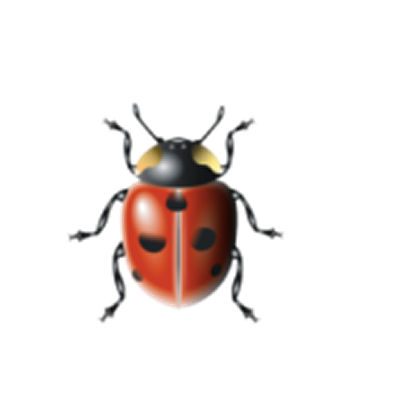 Recursive Rebalance
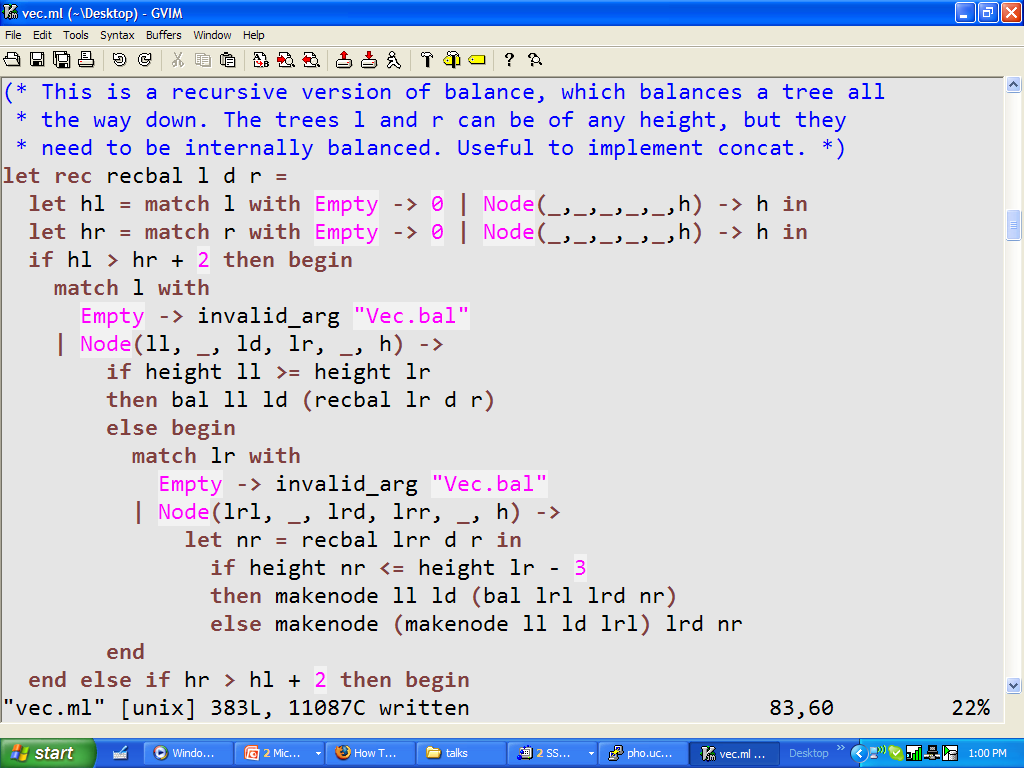 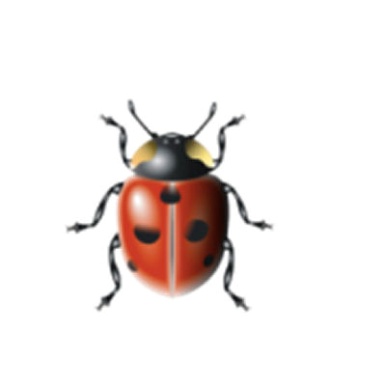 fatal off-by-one error
Debugging via Inference
Using Dsolve we found 
	Where imbalance occurred
	(specific path conditions)
	How imbalance occurred
	(left tree off by up to 4)
Leading to test and fix